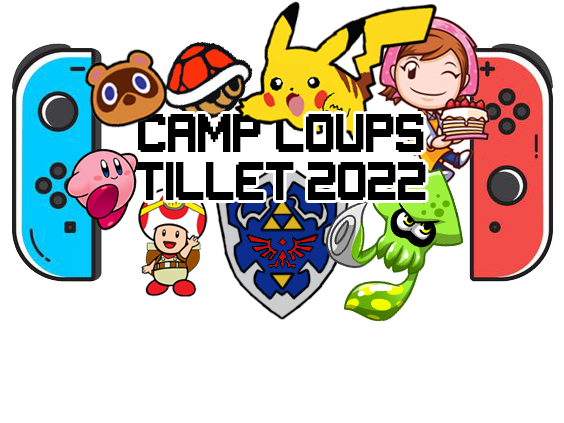 Présentation du camp
1
Le staff était en pleine réunion de staff, quand soudain !
Un horrible personnage à l’allure d’un crocodile surgit et vole la précieuse cartouche de jeu de Kotick.
Ce vil personnage se prénomme King k Rool. Il prit alors la fuite à l’intérieur d’une Nintendo Switch.
Embarquez avec nous pour récupérer cet objet si précieux.
Thème
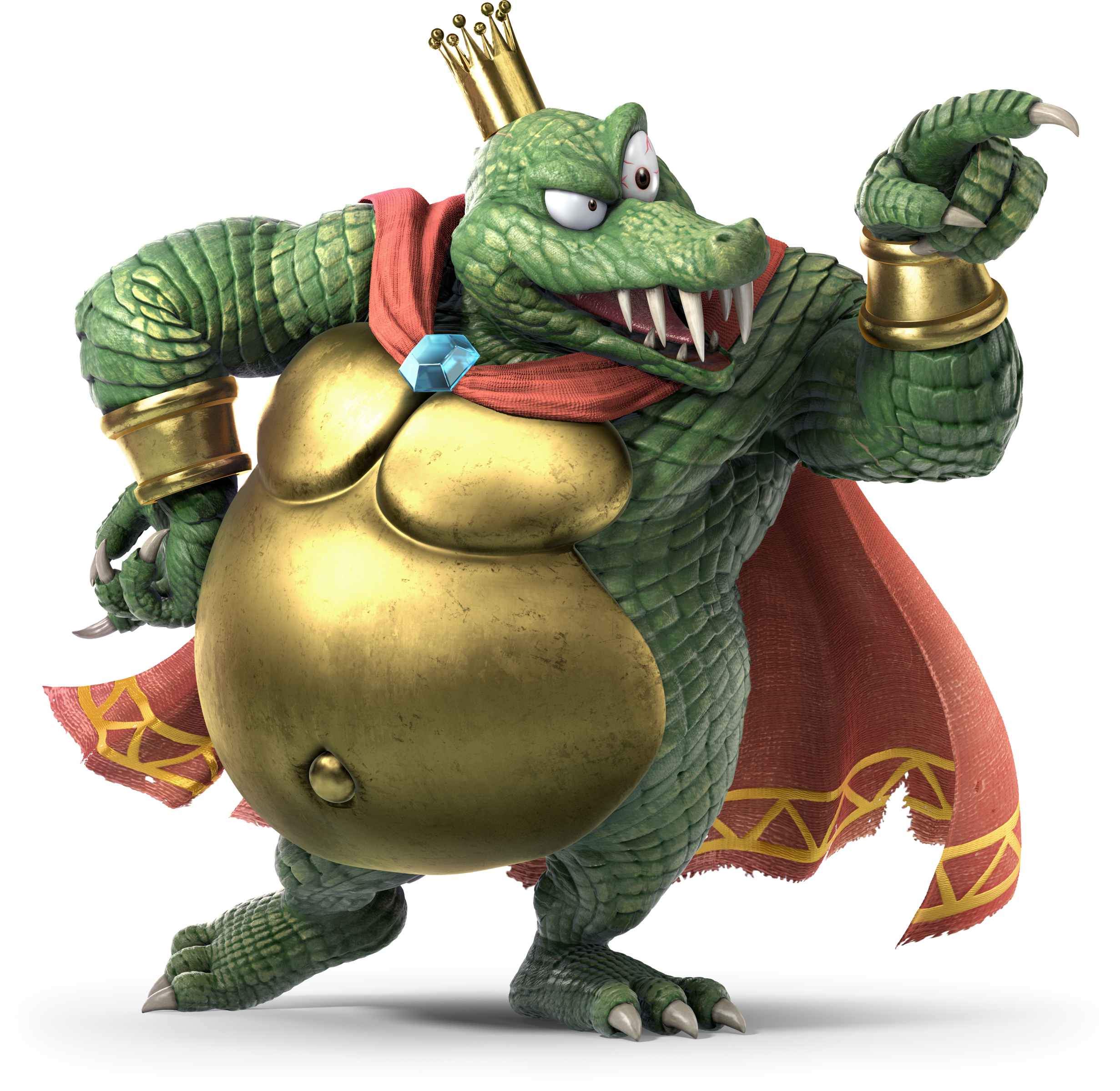 Mais où est le camp ?
En province du Luxembourg

Laval, 2A
6680 Tillet 
Belgique

50°00'42.6"N 5°34'21.0"E (coordonnée Gmaps)

En voiture de Comblain-au-Pont moins 1h de trajet.
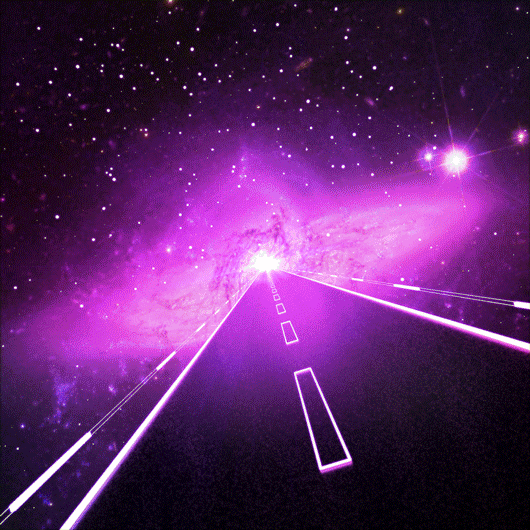 Début 4 iéme année : 
20 Juillet 11h
Début 3,2,1 iéme année: 21 Juillet 19h 
Fin pour tous 31 juillet 11h
Infos pratiques
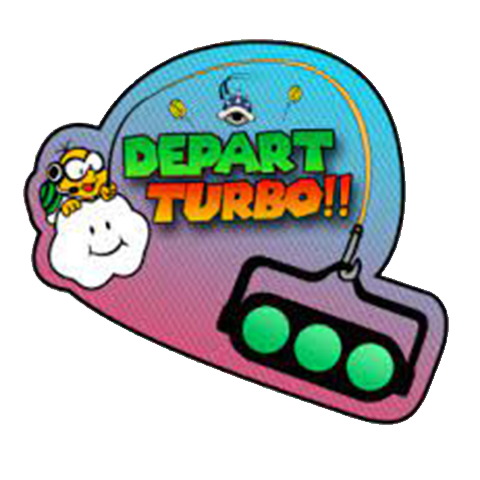 Début et fin
Prix total : 180 €Inscriptions : 50 €Avant le 5 juillet : 130 €Si problème contactez : Akela
Infos pratiques
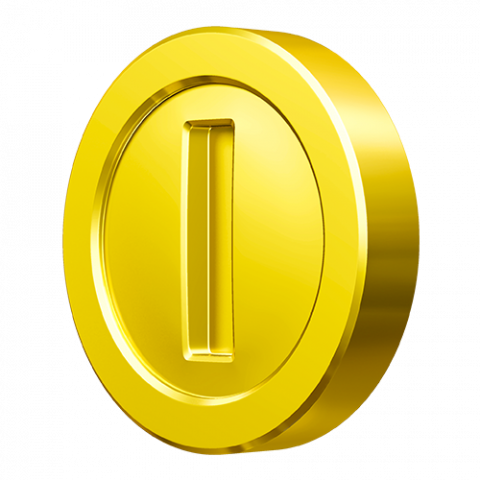 Prix
Pas de photosToutes informations importantes seront transmises via le site.
Infos pratiques
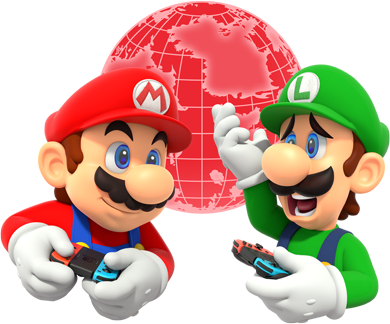 Site internet
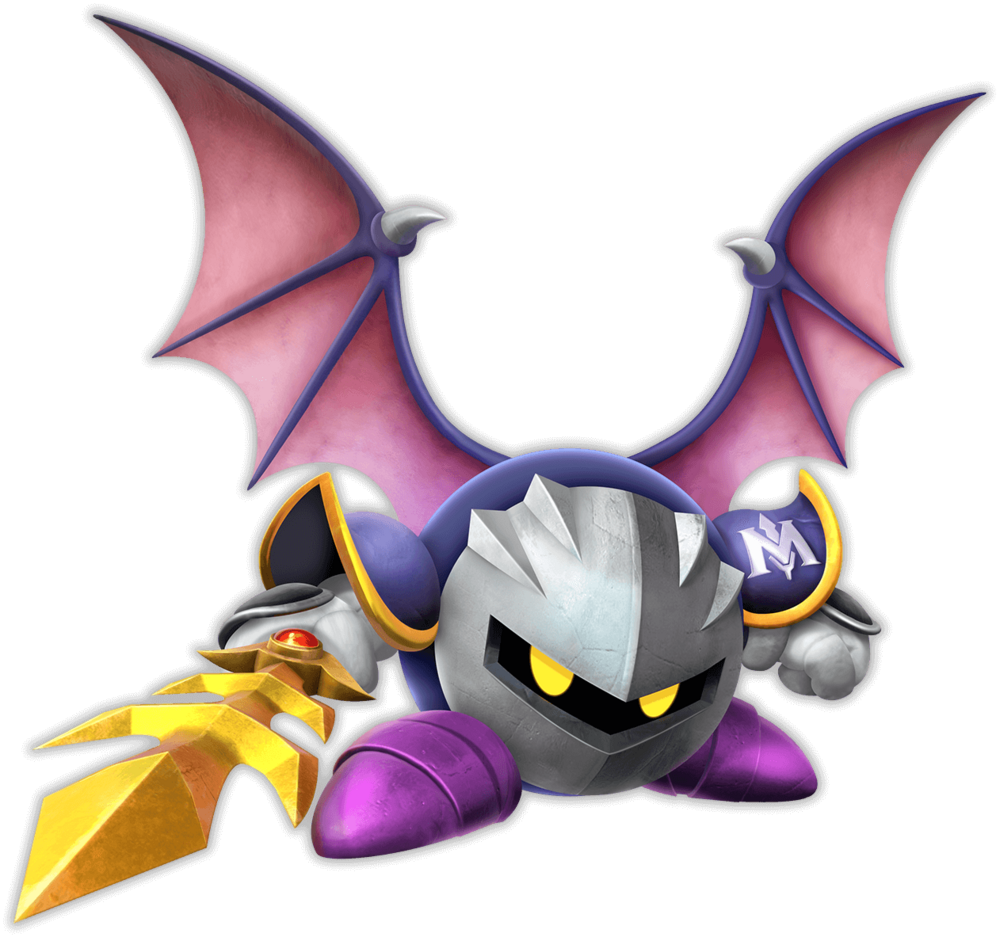 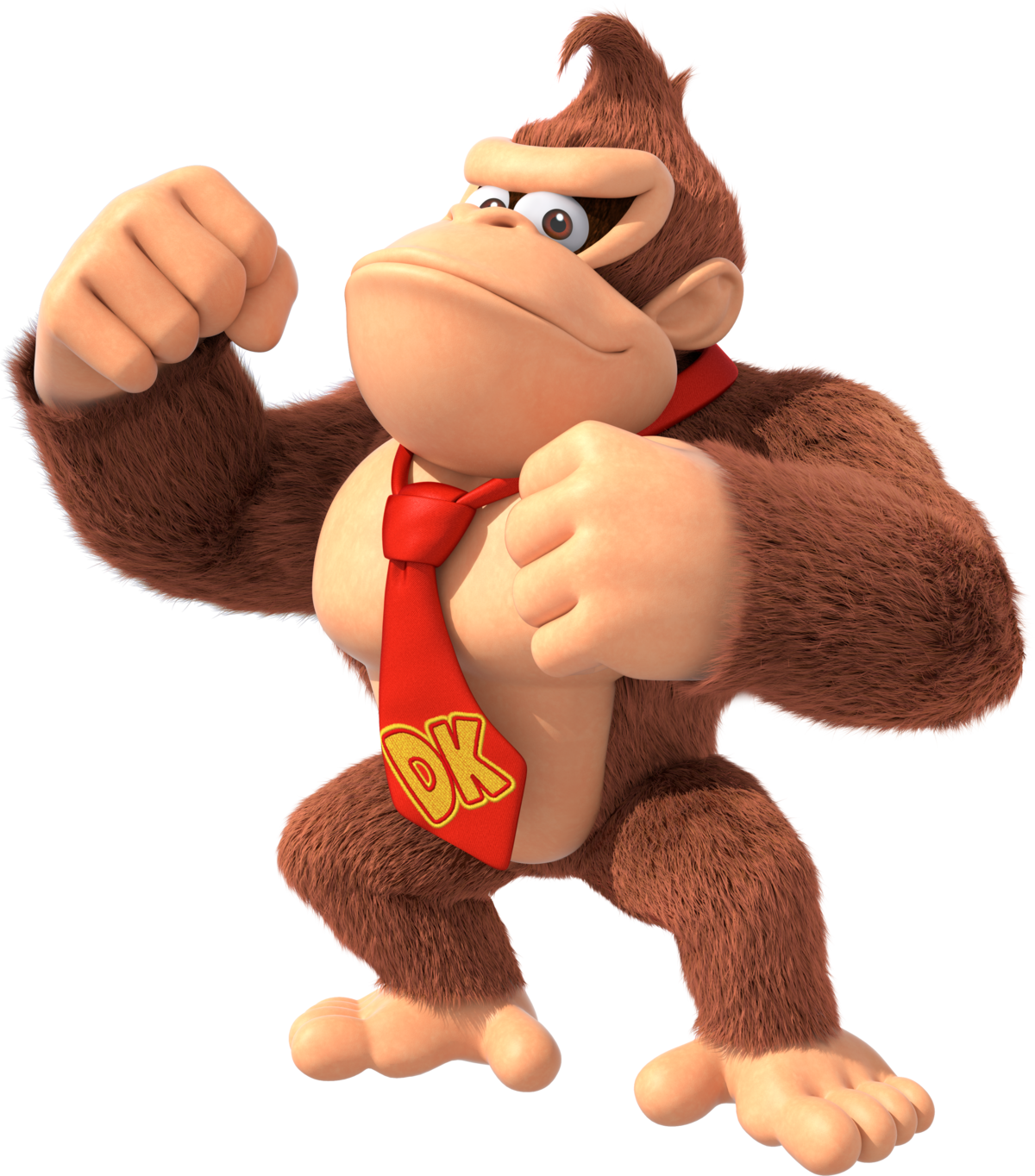 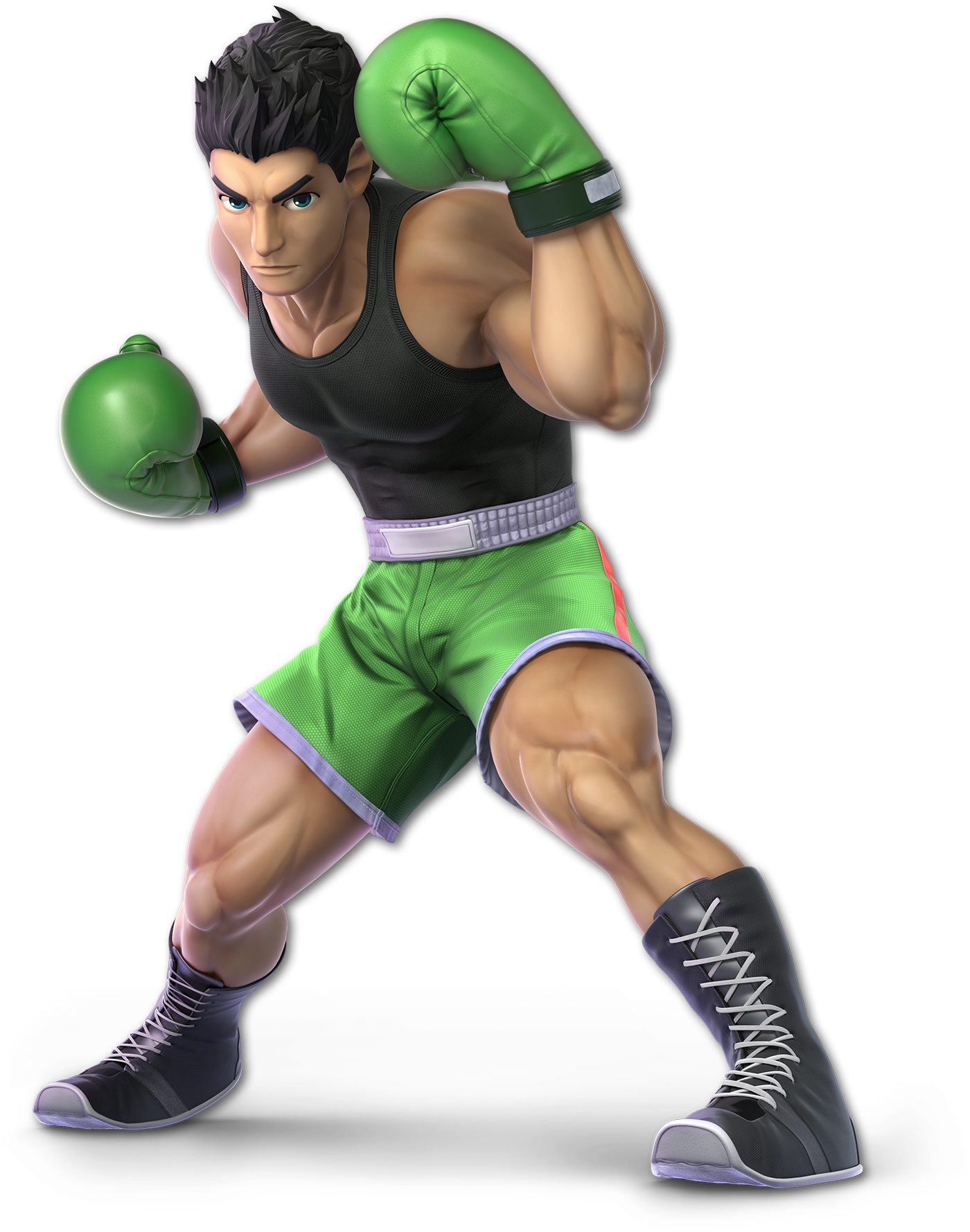 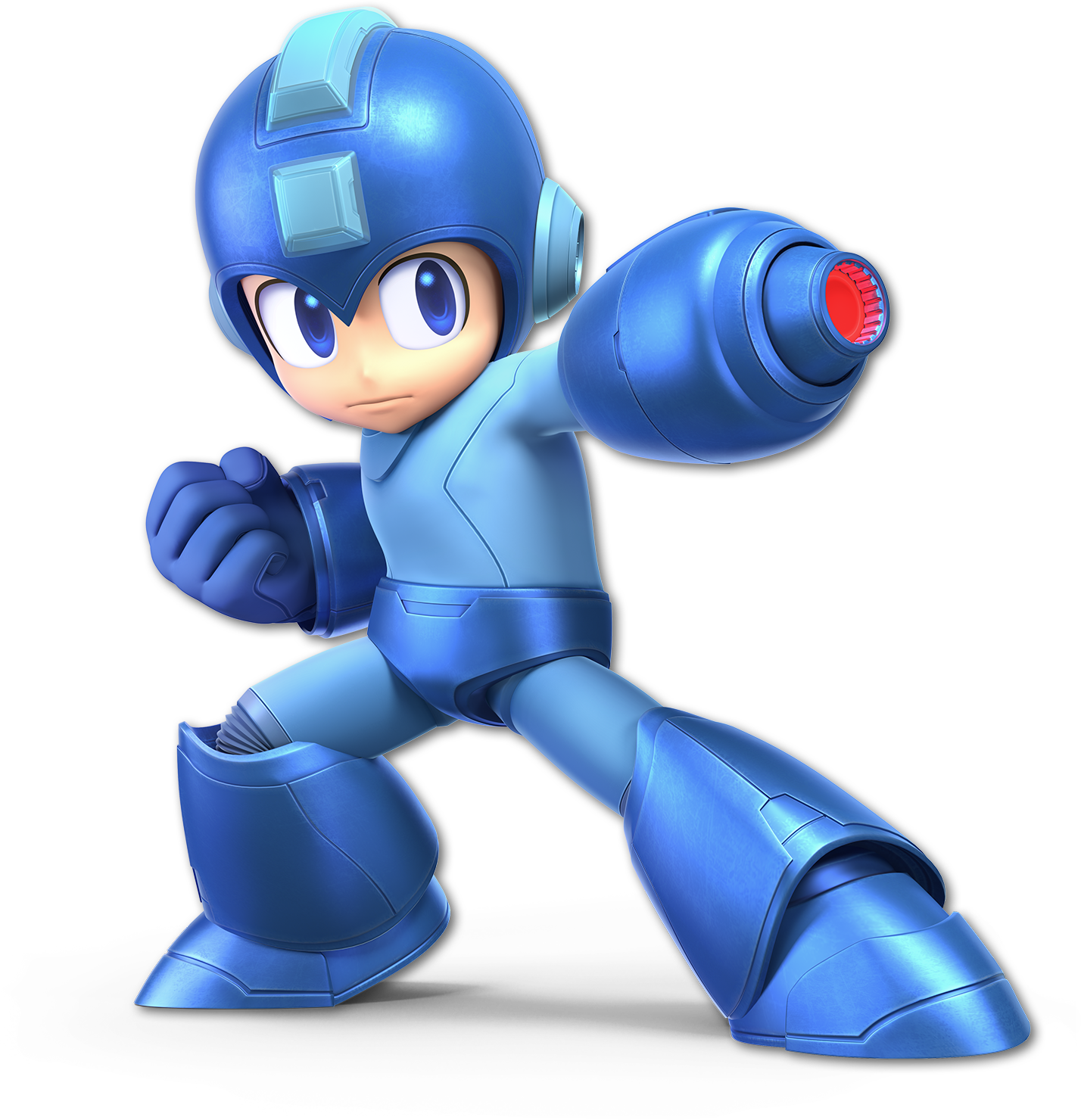 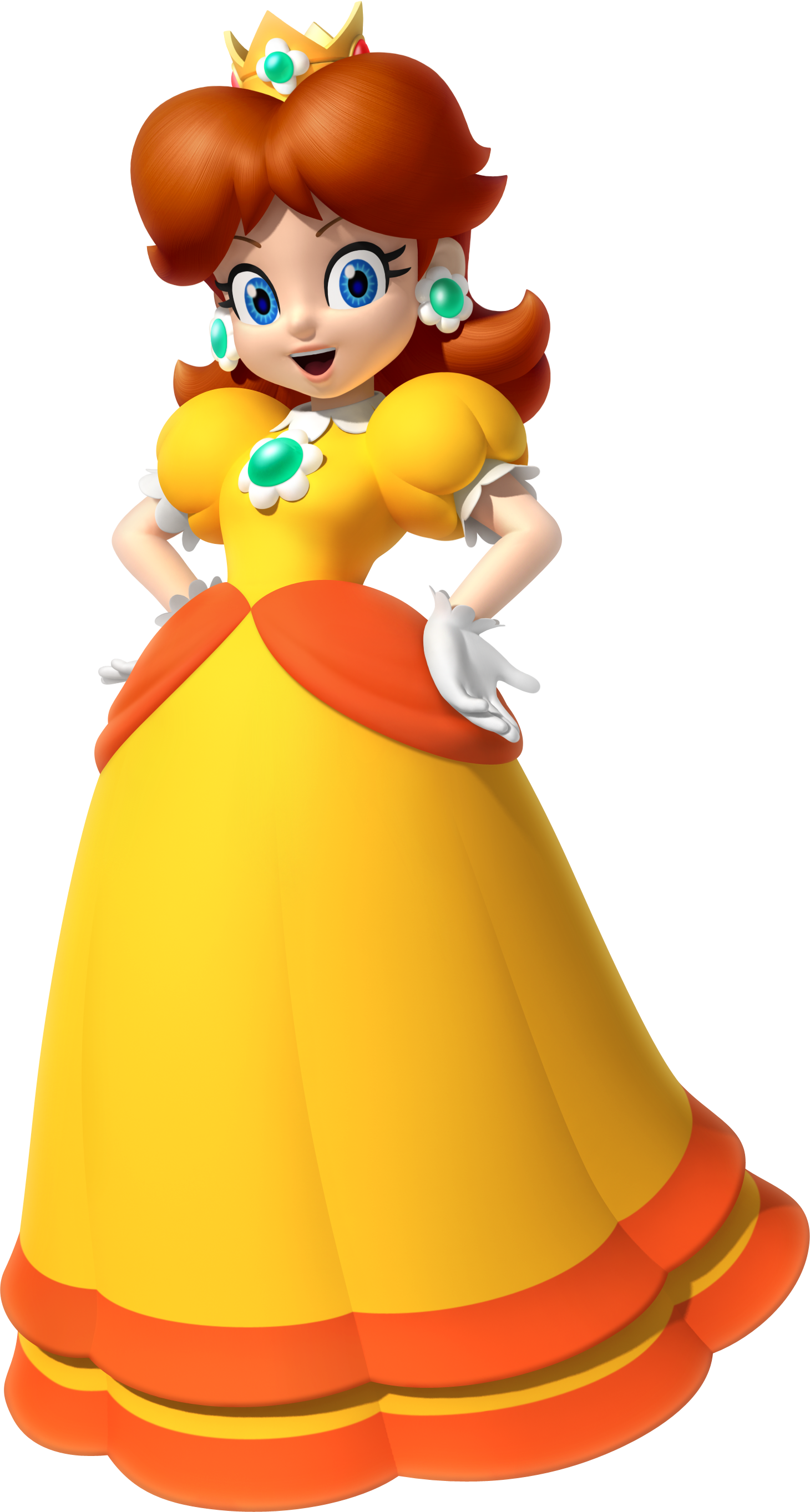 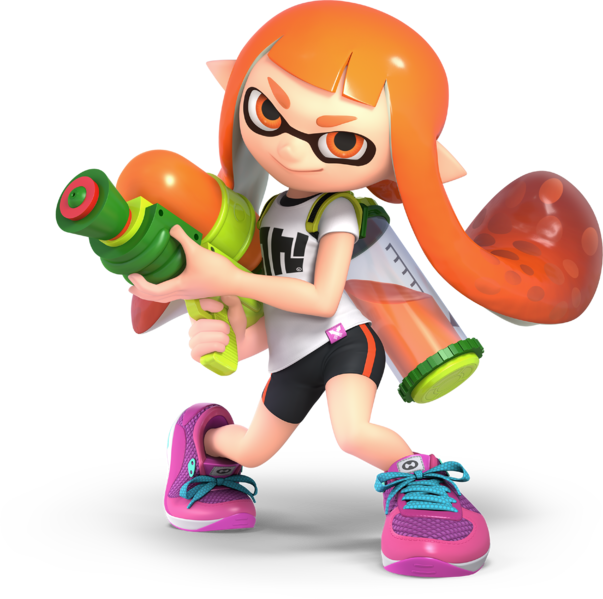 Sois original
Déguisement
Fait toi-même ton sac !

Mets assez pour 10 jours.
Check les cases du carnet.
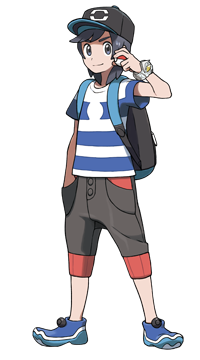 Baluchon
La journée où les 4iéme année créent les activités.
Pour cette journée, nous vous demandons d'apporter une brouette par sizaine.
Activités
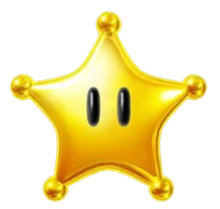 Journée sizenier
Pas de hike…

Mais un non-stop, +/- 12h de marche
Activités
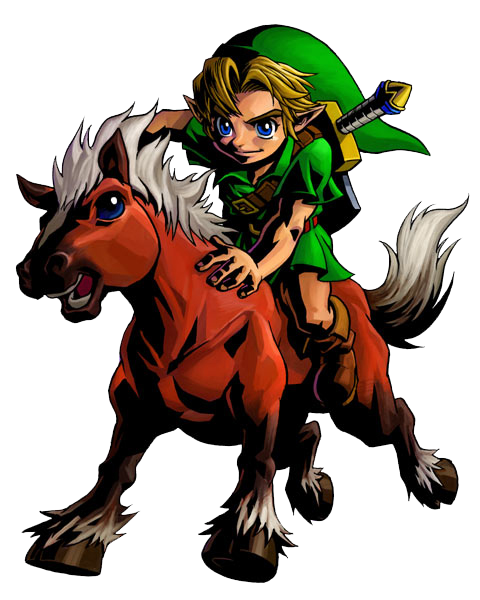 HIKE?
Moments particuliers
Le rocher du conseil : tous les soirs, les loups se rassemblent afin de s’exprimer sur la journée
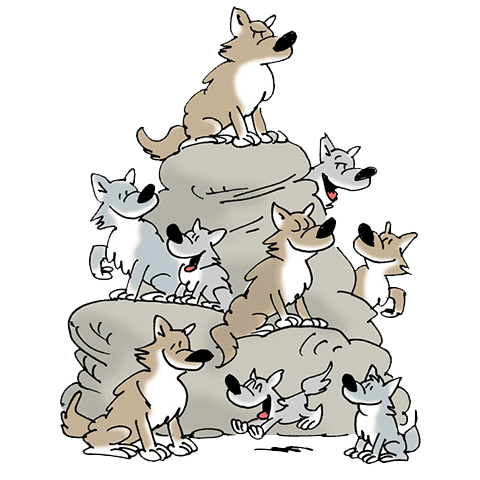 Activités
Promesse: à partir de sa deuxième année, le louveteau peut choisir de faire sa promesse.
Rocher du conseil &promesses
Chaque sizaine prépare :
Entrée ou dessert
Plat
Boissons
Fanion à la clé
Pas de pâtes gratinées ni Liégeois (soyez originaux)
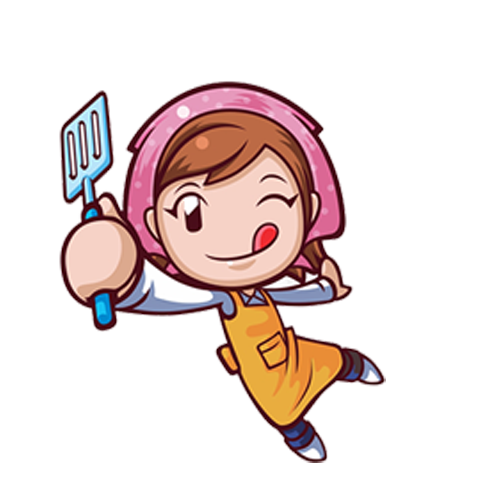 Activités
Concours cuisine
Contact
Akela
Kotick
Bagherra
Kaa
Chikai
Animateurresponsable
0478/69.71.58
Webmasteret administratif
0456/12.96.56
Rien
0491/14.48.88
Espion
0476/85.06.31
Trésorerie
0491/52.19.75
Contact
Baloo
Sona
Mang
Ambiance
0492/79.46.27
Maître intendance
0495/37.84.62
Infirmier et secrétaire 
0477/95.54.43
MERCI